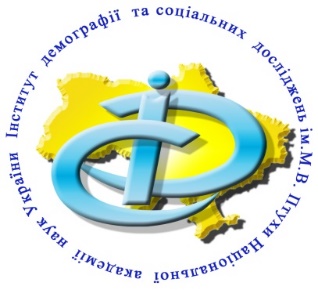 The role of grain procurement
 in understanding regional variations of
1933 Holodomor losses

Nataliia  Levchuk

 Ptoukha Institute of  Demography and Social Studies, Kyiv
Danyliw Research Seminar 
Ottawa, 8-10 October, 2018
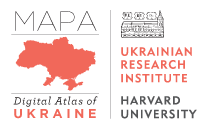 1933 DIRECT FAMINE  LOSSES: 391 raions
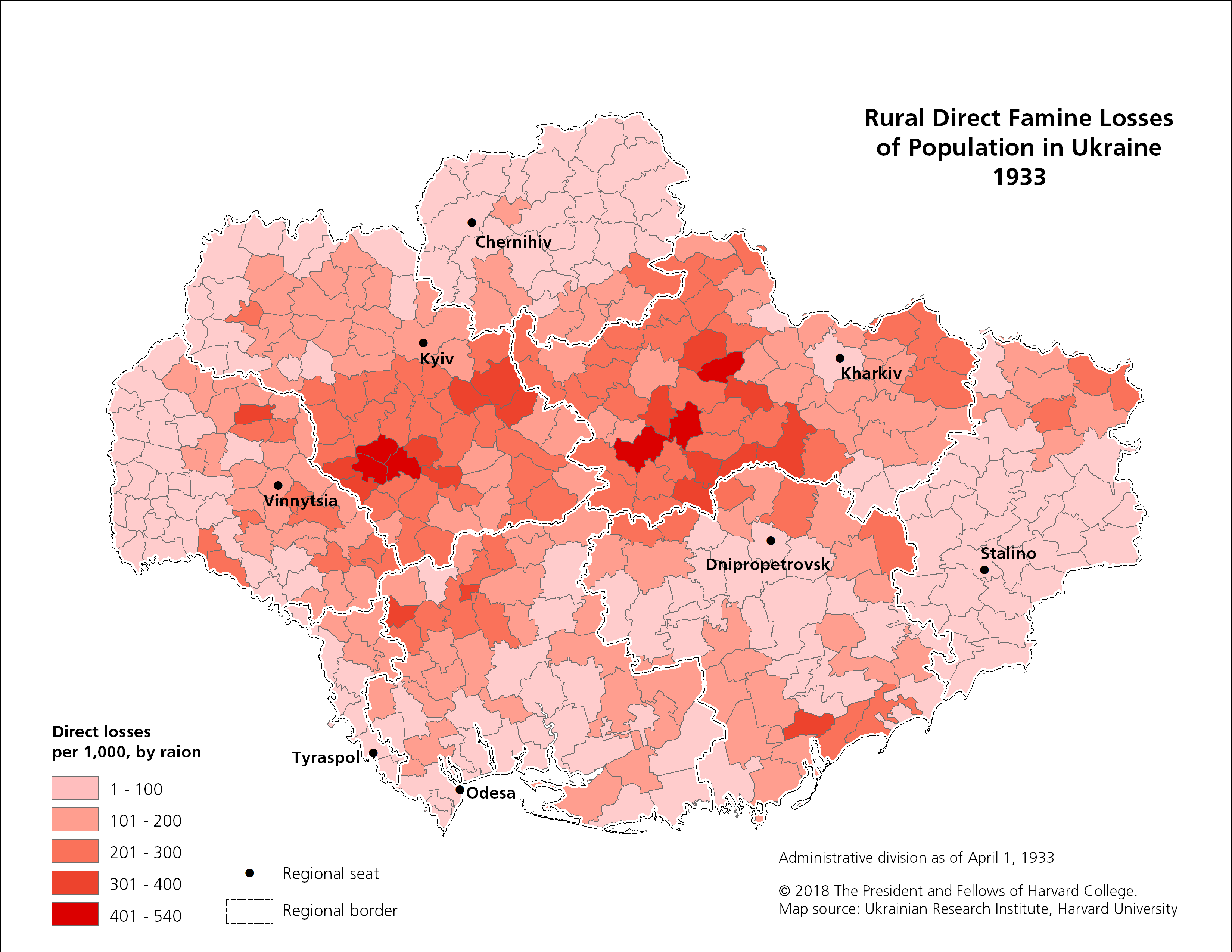 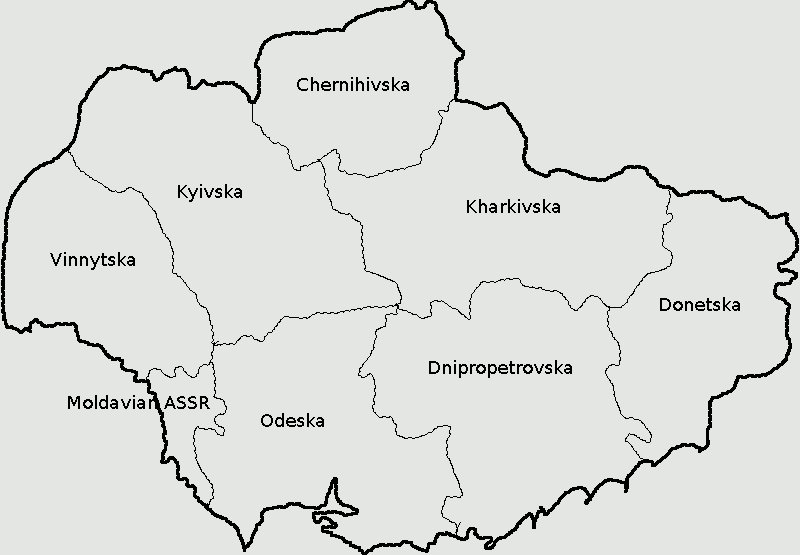 The highest  excess deaths are mostly found in the forest-steppe raions of central Ukraine
HOT SPOT ANALYSIS
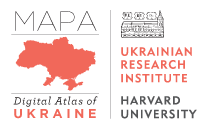 .
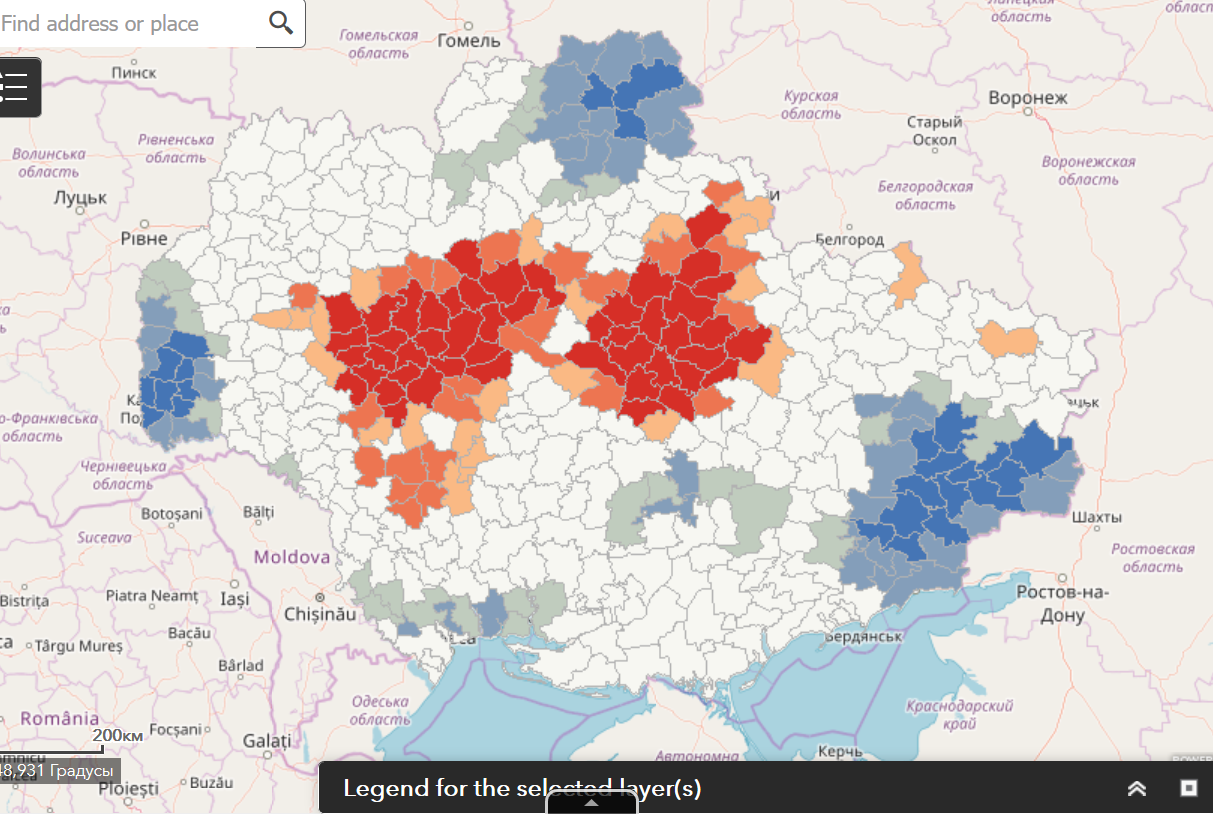 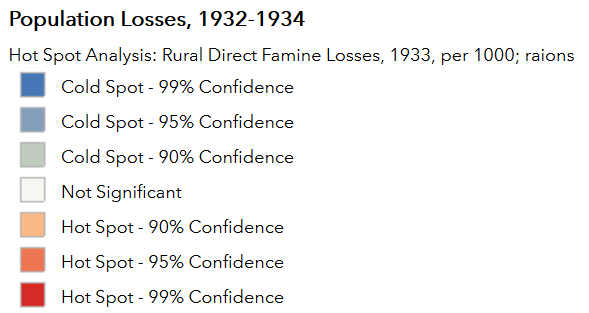 Hot spots (clusters of highest mortality): Kyiv, Kharkiv and partly Vinnytsia oblasts. 

Cold spots (clusters of low mortality) : Chernihiv, Donetsk and Vinnytsia oblasts.
The role of grain procurements:
two perspectives
.
The scale and intensity of the 1932-33 Famine were determined exclusively by grain procurements. The number of losses due to the Famine is associated with the amount of grain confiscated by state and the contribution of a region to the total grain collection. 



The grain procurement factor played an important role in the Famine of early and mid-1932 but since the late 1932 and in 1933 the situation changed. Holodomor was not an accident resulted from grain procurements but a politically engineered attack to suppress Ukrainian nationalism and peasant opposition.
Objective and research question
.
Objective: 
to examine the role of grain procurements and other possible determinants of regional differences in the 1933 Holodomor losses within Ukraine

  Research question: 
  What factors may have contributed to regional variations in 1933        excess mortality? 

H: the regional differences in Famine-induced mortality are explained by the grain procurements.
DATA
DATA
DATA
Dynamics of grain procurement quotas: Ukraine
Dynamics of planned procurement quotas: raion-level
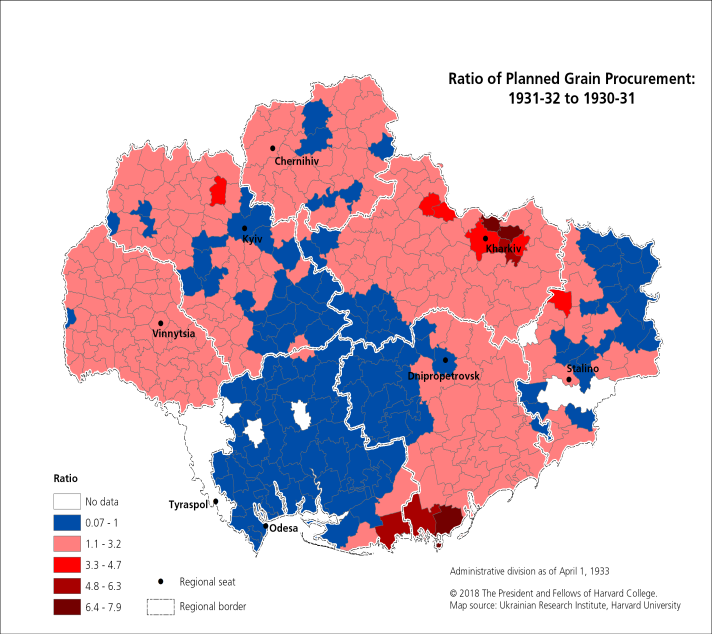 Planned quotas:  
1931 relative to 1930
Increase in quotas - in red
Decrease in quotas - in blue
Dynamics of planned procurement quotas: raion-level
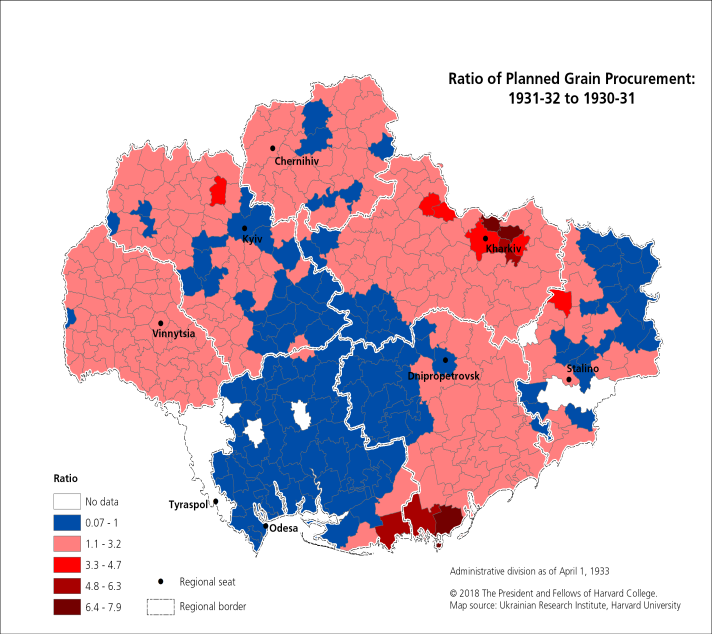 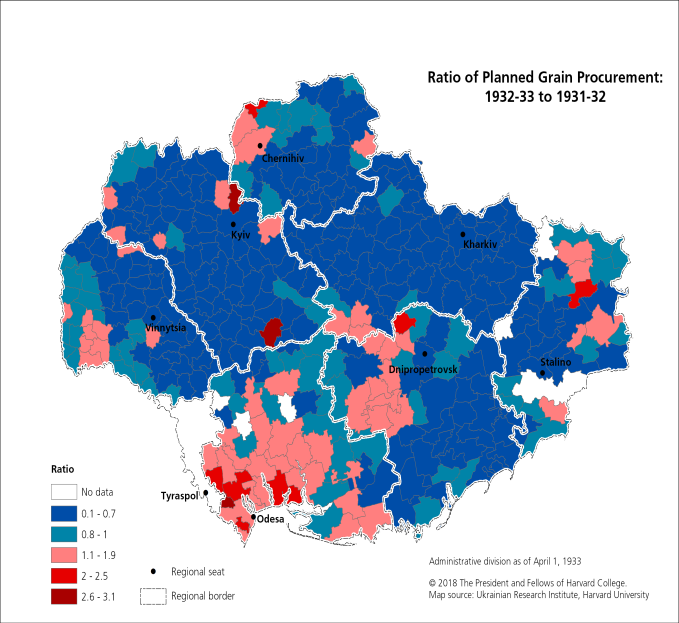 Planned quotas:  
1932 relative to 1931
Planned quotas:  
1931 relative to 1930
Increase in quotas - in red
Decrease in quotas - in blue
Fulfillment of planned quotas: raion-level
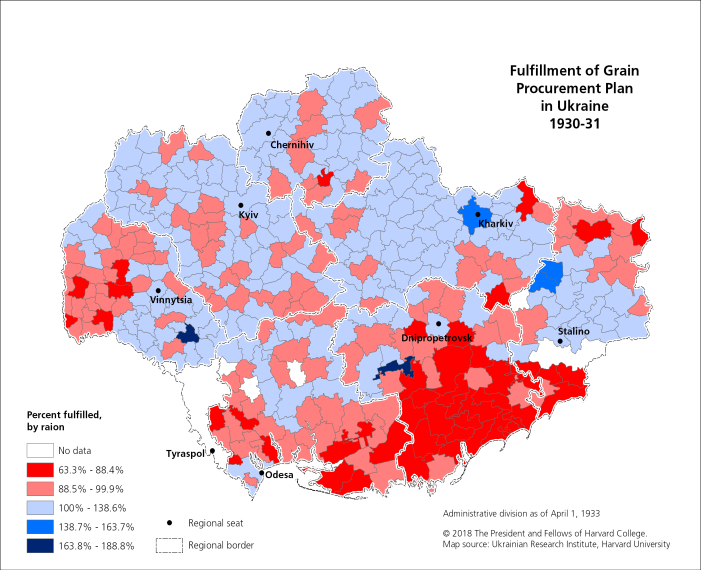 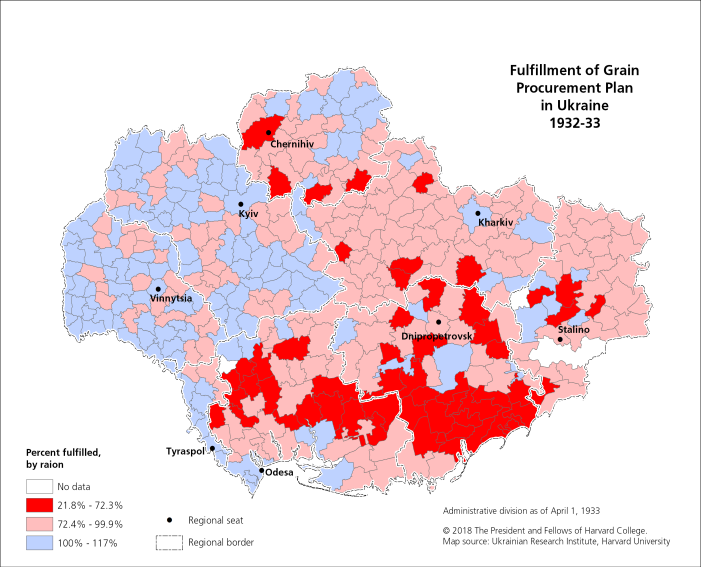 1932
1930
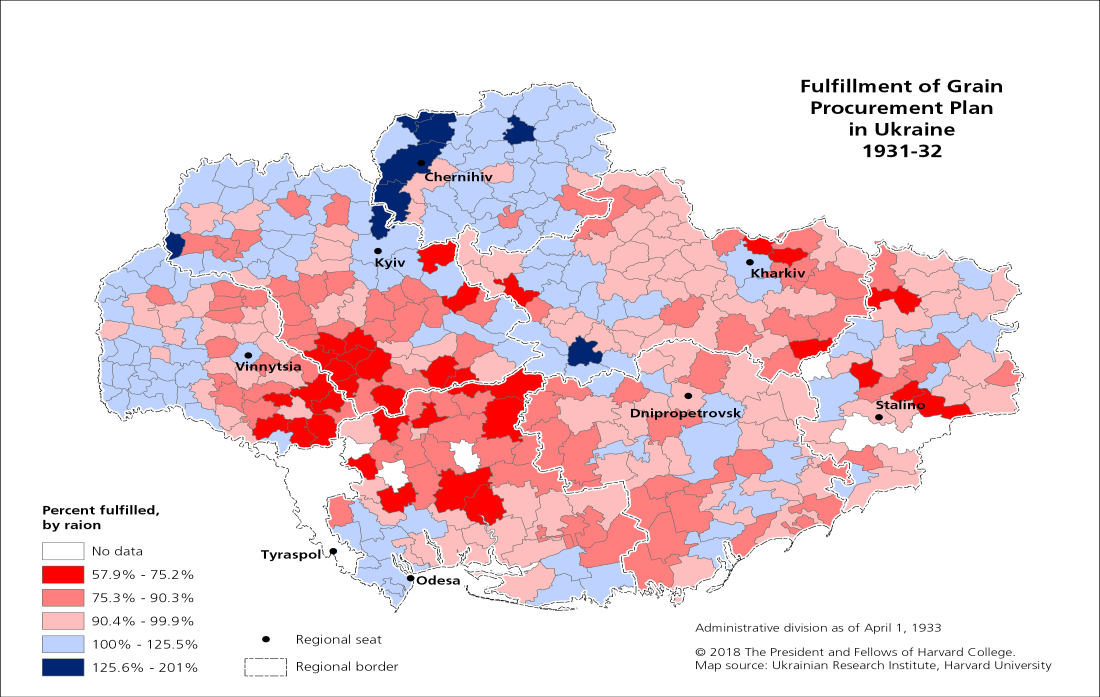 1931
Not fulfilled – in red
Fulfilled – in blue
Multilevel model
Two-level structure: 
Level 1: raion, n=391
Level 2: oblast, n=8

Dependent variable: excess deaths in 1933

‘Empty’ two-level model (without explanatory variables with fixed intercept)

Random intercept model with explanatory variables
Multilevel model
Variables significantly associated with 1933 excess mortality:

Proportion of Ukrainians
Collectivization
Proportion of land used for wheat

1931 actual grain procurements
Fulfillment of 1931 grain procurement plan
1932 actual grain procurements

Fines in kind
Multilevel model
% of variance in 1933 excess deaths  explained by differences between oblasts:

27.3% in ‘empty’ model
9.5% in final model


Our variables explain 41% of the original variance in 1933 excess mortality
Thank you!